Module 2Physical Wellness
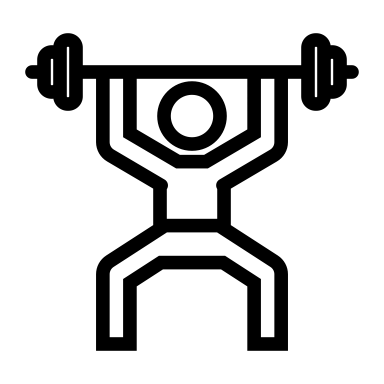 Definition
Physical wellness-the maintenance of a healthy body, good physical health habits, good nutrition and exercise, and obtaining appropriate health care
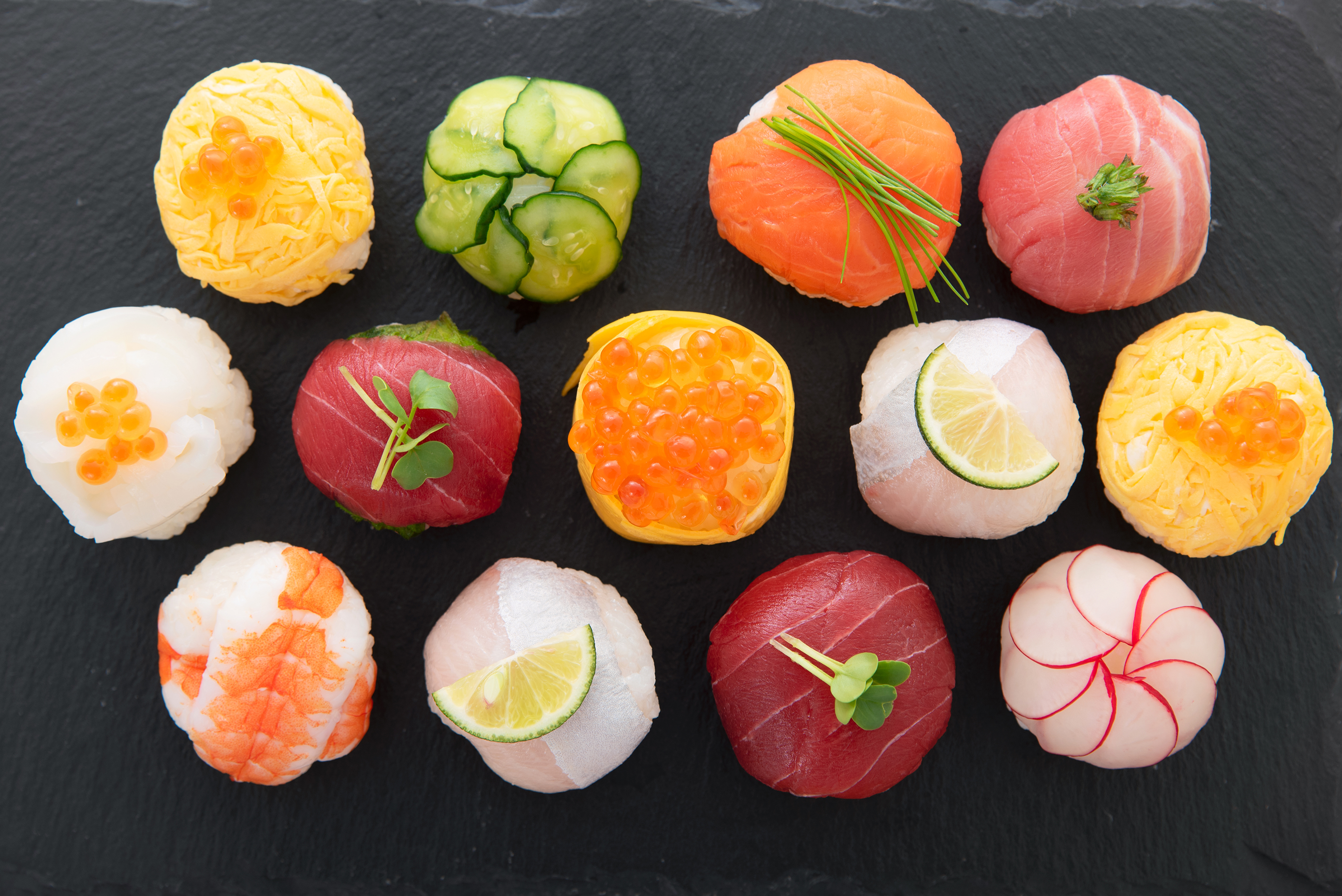 Definition
Take a look at these key factors that can contribute to your physical wellness. Then move on to the next slide for a little bit more detail on each.
Medication Safety
Nutrition
Physical Wellness
Physical Activity
Prevention
Sleep
Alcohol, tobacco, and other drugs
Nutrition
We all know that what you eat affects your physical health. It’s important to make sure you are getting all the nutrition and vitamins you need, as this will impact your health in the future. Of course, don’t be too hard on yourself. Eating something unhealthy every once in a while, is okay! Consider these questions and think about your nutrition.
Do you have access to fresh, healthy food?
If you want to make a change in your diet, are you setting small goals so you can do this in a healthy way?
Do you try and pay attention to what kinds of foods you are eating?
Physical Activity
It’s also important to move your body and keep your bones, muscles, and heart strong. Physical activity is not only good for your physical wellness, but it can help with your emotional wellness too! Think about in what ways and how often you engage in physical activity.
Have you been taking “shortcuts” to exercise, like parking further away from the store and taking the stairs instead of the elevator or escalator?
Are you getting regular physical activity whenever you can, and making it fun?
Sleep
Getting enough sleep is super important for health. That can be hard to achieve when you’re trying to balance school, friends, family, and more. Try to make sleep a priority. Your brain is still developing, and sleep is a big part of this process!
Are you avoiding exercise and screen for a few hours before you go to bed?
Are you getting 8 hours of sleep a night?
Are you avoiding large meals before going to bed?
Alcohol, tobacco, and other drugs
Using alcohol, tobacco, or other drugs can have numerous, detrimental effects on health and wellness. It is important to have support systems and hobbies so turn to when you are coping with hard times or interested in a new experience. If you have ever or do use alcohol, tobacco, or other drugs, it is important to know where to go and who you can talk to for help.
If you use tobacco or other drugs, do you have tools that can help you cut down or quit?
Do you have a trusted, knowledgeable person in your life that you can ask questions or go to for support?
Are you reaching out to family or friends when you are going through a tough time?
Medication Safety
When taking medications, make sure you are taking the correct amount, in the correct way, and storing medication properly. This is for your own safety and the safety of others. Whether you take medication every day or short-term, medication safety is always important.
Do you carry a list of your medications with you in case of emergency?
Are you storing medications properly and reviewing the expiration dates?
Prevention
Obviously, the best way to be physically well is to not get sick in the first place. We have the control in our lives to decrease the likelihood that we will get sick. By making healthy choices, we can prevent illness.
Do you visit your doctor, dentist, or other health care provider for routine care and monitoring?
Are you making choices to prevent illness, such as washing your hands frequently, eating healthy food, or staying well hydrated?
Self-Assessment
Now that you have thought a bit about your own physical wellness, try filling out this self-assessment. Use a piece of paper to keep track of your answers. You do not have to share your answers with anyone, but you can keep them in mind as you go through this module. Don’t worry about your score, there are no right or wrong answers. Knowing where you are at right now is the perfect place to start.
Self-Assessment
Self-Assessment
Directions: Circle (or write down) the number that applies to you for each statement. Then, total up the number for each of the 4 columns. Write the sum of all your totals for each column in the yellow box on the right of the chart. That number is your score for this dimension of wellness.
Self-Assessment
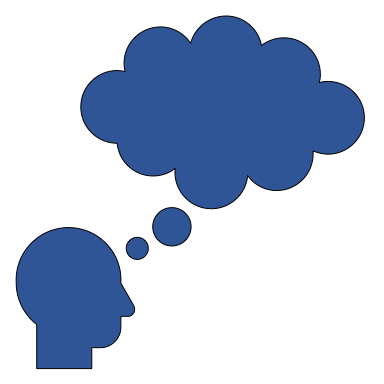 Keeping your body healthy means you can do more, feel better, and live longer!
So, why is physical  wellness important?
When your body is healthy, it can positively impact your mind and mental wellbeing too.
Physical wellness can also get you outside into the fresh air, let you hangout with friends, and lead you to discover activities or foods you love.
Try to think of at least 1 activity you already do that is good for your physical wellness!
What did you come up with?
If you were able to think of something you already do for your physical wellness, that’s awesome! If you couldn’t, that’s okay too! it’s never too late to start.
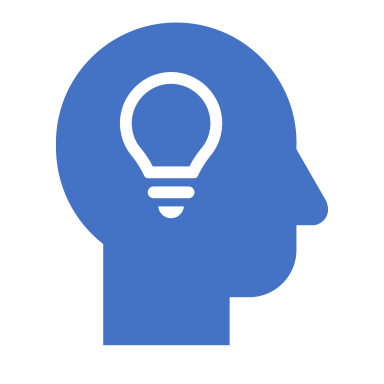 You have learned quite a bit about physical wellness today. Next, let’s set your own wellness goal using SMART goals.
Let’s review SMART goals
Remember…
Do you remember what a SMART goal is?
S
Specific – be as precise as possible
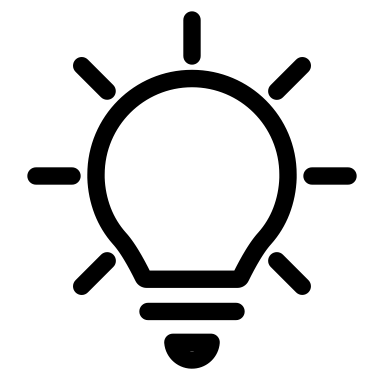 M
Measurable - state how big or small the change will be
A
Achievable  - make sure the goal can be attained
R
Realistic  - make sure you are not asking too much of yourself
T
Time-sensitive - state how long it will take to achieve the goal
Setting Your SMART Goal
Now, go back to your physical wellness self-assessment. Is there an area where you did not score as high as you’d like to? What can you improve? 
Set a SMART goal for yourself to improve on an aspect of physical wellness.  Try to start with something simple, and you can always build up or add more from there!
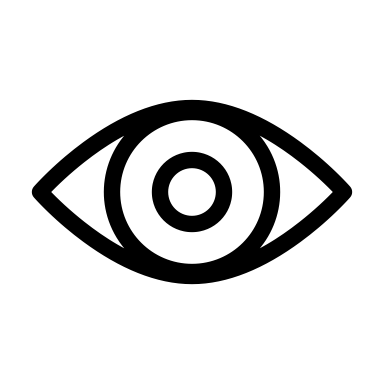 Check out the next slide for some ideas!
Improving Your Physical Wellness
Click through the next few slides to read some suggested goals for each area of physical wellness.
Goals for Prevention
Improving Your Physical Wellness
Discuss preventive health care with your doctor, dentist, or other health care provider.

Visit your local public health center and use HRSA Find A HelpCenter (http://findahealthcenter.hrsa.gov/) to find the closest location to you.

Consider seeing a holistic health provider or attending community health fairs.
Goals for Nutrition
Improving Your Physical Wellness
Visit USDA’s Choose My Plate (http://www.choosemyplate. gov) or Food Pyramid.com (http://www.foodpyramid.com)

Meet with your health care provider, a dietitian, or a nutritionist if you need help or have questions.
Goals for Physical Activity
Improving Your Physical Wellness
Joi a a gym, fitness club, or a neighborhood sports team.

Check out free resources, such as YouTube, to learn how to do yoga or other exercises.

Search for tracking tools like http://www.myfitnesspal.com that will show how far you’ve come.
Goals for Sleep
Improving Your Physical Wellness
Try managing your routine to carve out time to rest and sleep. 

Cut back on caffeine or avoid drinking it after a certain time.

Explore the tips found on Healthy People. gov (http://www. healthypeople.gov/2020/topicsobjectives2020/overview. aspx?topicid=38),
Goals for Drug Use
Improving Your Physical Wellness
Be aware of the negative health impacts of drug and alcohol use. 

Find a trusted, knowledgeable adults you can go to with questions or concerns related to drug use.
Goals for Medication Safety
Improving Your Physical Wellness
Talk to your doctor about using a process of shared decision-making when you are unsure about a prescription or need guidance.

Know about possible side effects from any medications you take, short or long-term. 

If you take medications daily, work on a routine or storage system to help you stay consistant.
Goals for Medication Safety
Setting Your SMART Goal
What is the goal you came up with? Is it:
Time-sensitive
Specific
Achievable
Realistic
Measurable
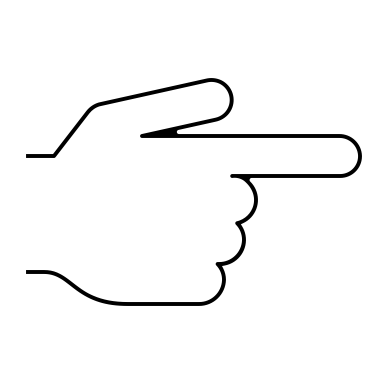 After you set your SMART goal, it might help to write it down. You can tell a friend or family member about your goal so they can help you achieve it.
Let’s Review
Definition
Physical wellness is the maintenance of a healthy body, good physical health habits, good nutrition and exercise, and obtaining appropriate health care
What you can do
Exercise regularly and eat healthy foods. See your doctor for regular check-ups.
How you can make changes
You have the power to improve your physical wellness! Try setting a SMART goal if you want to change something.
Congratulations!
You have completed module 2 and learned about physical wellness. That’s awesome! You are well on your way to learning all about the 8 dimensions of wellness and the role you play in your own wellbeing. 



Thanks for your attention and see you next time!
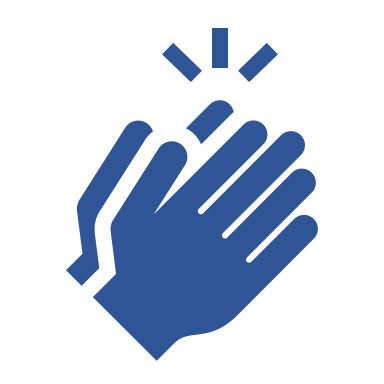 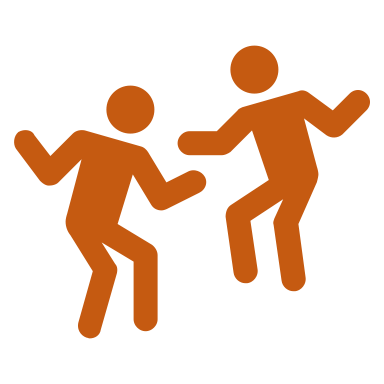 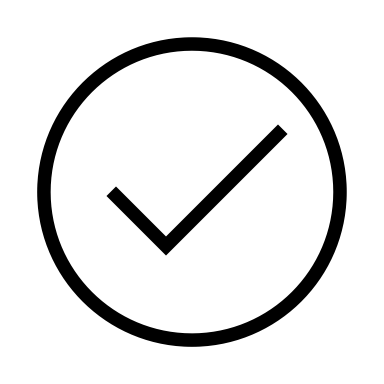